Presentation Template
Purpose of These Slides
These slides provide compelling national and Arizona-specific statistics on health professional burnout and workforce shortages, along with the implications for patient care quality and access. They are designed to strengthen your presentation or support your ask for well-being initiatives by clearly illustrating the urgency and impact of health workforce wellbeing.
How to Use These Slides
Why Use These Slides?
Download and Customize: Feel free to download and incorporate these slides into your presentations. Customize them to align with your messaging or organizational branding.
Support Your Narrative: Use these statistics to build a strong narrative about the need for well-being initiatives. The data provides credible evidence to justify investment in clinician support and resilience programs.
Illustrate Implications: Leverage the implications slides to discuss how burnout affects quality of care and access to healthcare, emphasizing the broader impact on patient outcomes.
Inspire Action: Use the data to drive urgency and inspire action among decision-makers, stakeholders, or partners who can support well-being initiatives.
These slides provide credible statistics and evidence-based implications that can:
Strengthen your case for well-being initiatives.
Support grant applications, budget requests, or strategic planning discussions.
Persuade leadership, stakeholders, or policymakers to invest in solutions addressing burnout and workforce challenges.
We hope these slides can help amplify the conversation about health professional well-being and drive meaningful change in healthcare systems.
National Statistics
Negative Working Conditions
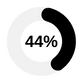 CDC reported that 44.2% of health workers reported being likely to look for a new job in 2022 due to their negative working conditions.
Important facts and figures
Vital Signs: Health worker-perceived working conditions and symptoms of poor mental health- quality of worklife survey, US 2018-2022. November 3, 2023/72(44):1197-1205
Burnout
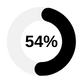 54% of U.S. physicians and nurses report burnout symptoms​
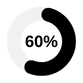 60% of medical students and residents exhibit symptoms of burnout
Crisis in Health Workforce Shortage
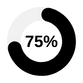 An estimated national shortage of 187,000 physicians by 2037 and 63,000 nurses by 2030
61-75% of pharmacists show signs of burnout
Taking Action Against Clinician Burnout- A Systems Approach to Professional Well-Being. 2019 https://nap.nationalacademies.org/catalog/25521/taking-action-against-clinician-burnout-a-systems-approach-to-professional
https://bhw.hrsa.gov/data-research/projecting-health-workforce-supply-demand
High Burnout & Its Toll
Arizona’s burnout rates mirror the national averages, with >50% of nurses and physicians exhibiting high levels of burnout
Arizona Statistics
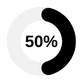 High emotional exhaustion, depersonalization, and low personal feelings of accomplishment referenced by Arizona health providers
What is the state of Wellbeing in Arizona?
Addressing Health Worker Burnout. The US Surgeon General’s Advisory on Building a Thriving Health Workforce. 2022
A report from the Productivity and Prosperity Project (P3). ASU WP Carey School of Business. April 2024
Increased Demand
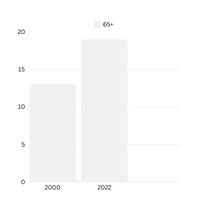 The population of adults over 65 has increased from 13% in 2000 to 19% in 2022 and is expected to continue growing.
Workforce Shortages
Arizona is currently estimating a shortage of >14,000 registered nurses, >3,600 physicians, and >2,400 behavioral health specialists by 2030.
Brunner, K, Farley G The Economic Impact of Arizona’s Health Care Sector, Common Sense Institute, July 2023, https://commonsenseinstituteaz.org/wp-content/uploads/2023/07/CSI-Report-AZ-Health-Care-Economic-Impact-Report-gf4.pdf
Brunner, K, Farley G The Economic Impact of Arizona’s Health Care Sector, Common Sense Institute, July 2023, https://commonsenseinstituteaz.org/wp-content/uploads/2023/07/CSI-Report-AZ-Health-Care-Economic-Impact-Report-gf4.pdf
Implications
What does this mean for quality and access to care for Arizona residents?
Opportunities for Improvement
Outcomes Attributable to Burnout
Implications for Quality of Care
Implications for Access to Care
Promoting Provider Wellbeing
Strengthening Rural Health Networks
Building Resilient Healthcare Systems
Increasing leader capabilities
Increase in medical errors

Impaired adherence to guidelines

Reduced professionalism

Decreased quality of care

Decreased patient safety
Increased Medical Errors
Reduced Patient Satisfaction
Delays in Diagnosis and Treatment
Shortage of Healthcare Providers
Limited Specialized Care Availability
Rural Health Disparities
Tawfik, D. S., Scheid, A., Profit, J., Shanafelt, T., Trockel, M., Adair, K. C., Sexton, J. B., Ioannidis, J. P. A. (2019). Evidence relating healthcare provider burnout and quality of care: A systematic review and meta-analysis. Annals of Internal Medicine, 171(8), 555-567. https://doi.org/10.7326/M19-1152&#8203